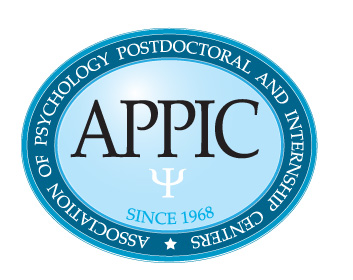 APPIC Report to CCPTP
Mary Mendoza Newman, Ph.D.– APPIC  Board Liaison to CCPTP
March 2018
Agenda
APPIC  Organizational and Membership Update

2018 Internship Match Data 

Current Initiatives
Organizational & membership update
APPIC Central Office Staff
Executive Director - Jeff Baker, Ph.D., ABPP
Membership Services, IT and Database - Jessica Shapley
Dues, Newsletter and Financial Services - Te’yonna Kossie

Match Coordinator - Greg Keilin, Ph.D.
Current APPIC board
Allison Ponce, Ph.D. - Chair	      	  		
Claytie Davis, III, Ph.D. Vice Chair
Mary Mendoza-Newman, Ph.D. - Secretary
Mariella Self, Ph.D. –Treasurer
Allison Aosved, Ph.D. Board Member		
Kimberly Hill, Ph.D. - Board Member			
Daniel Hurley, Ph.D. - Board Member
H. Garland Hershey, DDS - Public Member
[Speaker Notes: APPIC also has 8 standing committees and is appreciative of it’s committee chairs and members, as well as our listserve manager and newsletter editor  We are also pleased to have welcomed Debi Bell as the Editor of TEPP.]
APPIC Member Programs
802 APPIC-Member Internship Programs (40 Canadian)
565 APA accredited
39 APA accredited-on-contingency
38 CPA Accredited

201 APPIC-Member Postdoctoral Programs (0 Canadian)
78 APA accredited
3 APA accredited-on-contingency
[Speaker Notes: Latest numbers as of January 2018.  Programs, specifically internships continue to apply for membership.]
2018 Internship Match Data
2018 Internship Match I Data
We are pleased to report that 3,163 applicants were successfully matched to internship positions in Phase I of the 2018 APPIC Match. 

A total of 432 applicants were not matched to an internship position in Phase I, while 184 applicants withdrew or did not submit a Rank Order List.

For the first time, there were fewer registered applicants (3779, down 142 or 3.6% from 2017) than the number of internship positions offered (3906, up 57 or 1.5%). The decrease in applicants was likely related to the stricter Match eligibility requirements that were implemented this year, which reduced the number of doctoral programs whose students were eligible to participate in the Match.
2018 Internship Match I Data
A total of 743 positions remained unfilled. 

28% of accredited sites (174 of 622) and 72% of non-accredited sites (120 of 166).

The historical shortage of accredited internship positions improved again this year; compared to 2017, the number of accredited positions increased by 214 (6.8%) to 3,383, while the number of non-accredited positions decreased by 157 (23.1%) to 523. 

Despite this improvement, the number of registered applicants still exceeded the number of accredited positions by 396 (compared to a difference of 752 last year and 1,020 in 2016).
Current Appic initiatives
AAPI Revision
APPIC’s vendor for AAPI Online is approaching transition of the application platform (to same platform as APPA CAS).
Time frame is under discussion, but implementation will likely not occur until 2019-2020 match.
APPIC is discussing update/revision to the AAPI concurrent with this transition. 
APPIC is/will be seeking input from various stakeholders (TDs, DCTs, Applicants).
APPIC anticipates hours reporting will remain part of the AAPI but would like to integrate competencies.
Investment of Resources for APPIC Members, DPAS, & STUDENTS
Annual investment of 50K for TEPP journal 
Underwrite biennial membership conference (~70K for 2018)
Enhancements to eMembership, Directory On Line (DoL), AAPI Online, and APPA CAS
Development and enhancement of the Universal Psychology Postdoc Directory (UPPD) and other postdoc initiatives
Special projects (e.g., 100K to Accreditation Readiness Project; 50K to Competencies Assessment Project, Post-Doc Summit in 2016)
Address current issues and support for the training community (e.g., parental leave guidelines, FLSA, Informal Problem Consultation)
Informal Problem Consultation
The Executive Director, Match Coordinator, and members of the APPIC Board provide informal, confidential problem consultation to students, interns, postdoctoral fellows, graduate faculty, Directors of Clinical Training, and internship and postdoctoral training directors.
Request consultation via www.appic.org  
148 IPC Submissions for 2017
Common Themes – competency concerns and due process, pregnancy, medical illness, visas, and additional requirements post-Match (Background checks, contracts from doctoral programs)
Diversity Committee
Recent survey was sent to Internship Training Directors to identify our members’ diversity-related training needs and any possible resources that could be provided.  Including what sites are currently doing for recruitment, retention, training and maintenance of competence in the area of diversity. 

Continued consultation to the board. (Advocating for gender neutral restrooms at the 2018 Membership Conference.)
2018 Membership conference
Registration for the 2018 APPIC Membership Conference May 3 – 5 is now available. Please join us at the Embassy Suites in San Antonio, Texas for “50 Years of Psychology Training Excellence: Ethics, Diversity, and Science”

https://www.appic.org/About-APPIC/APPIC-Membership-Conferences/2018-APPIC-Membership-Conference
Contact
Mary Mendoza Newman, Ph.D.
APPIC Board Liaison to CCPTP
marymn@stanford.edu